STS核能議題以適當科技與風險評估的角度來看核能系統
指導老師:林聰益
班級:自控三甲
姓名:李恩豪
學號:49912078
簡介:
前言: (富裕生活 VS 簡樸生活)
核能發電種類:
核能發電的優點與缺點:
核能發電與太陽能發電比較:
核能發電與風能發電比較:
核能發電與火力發電比較:
核能發電對台灣所帶來的改變:
核能的環安問題:
結論: (以適當科技之自主性、永續性角度來看核能系統，核能發電適合在台灣發展嗎?)
參考文獻
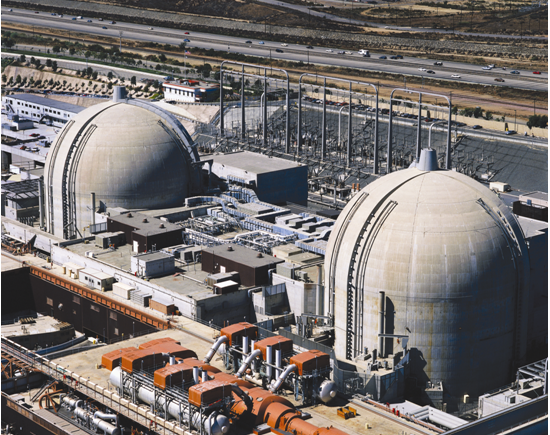 前言: (富裕生活VS 簡樸生活)
近日來能源匱乏問題以及環安問題，再加上電價高漲造成萬物齊漲，已逐漸演變成政治議題，我們台灣到底該選用無放射線的綠能發電也或者經濟實惠的核能發電?
核能發電種類:
目前真正有在運作的是核分裂反應器，核聚變反應器仍在研究階段。快反應器的爐心較小，運作溫度高於熱反應器，運作效率高
，燃料受到汙染之前被消耗
掉的比率也較高。
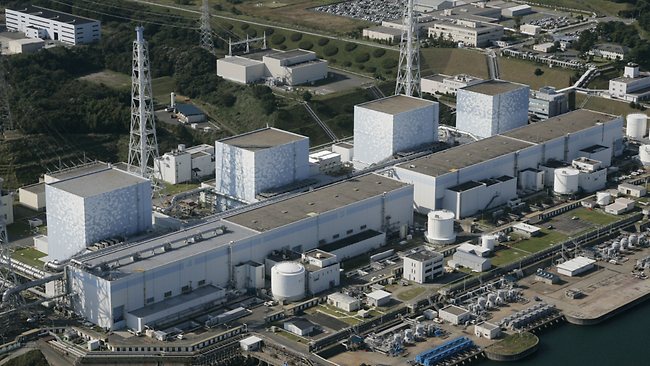 核能發電的優點與缺點:(上)
優點:
核能具有非碳能源的特性，固不會排放巨量的汙染物質到大氣中，也不會產生加重地球溫室效應的二氧化碳，所以核能發電不會造成空氣汙染。
核燃料能量密度比起化石燃料高上幾百萬倍，故核能電廠所使用的燃料體積小，運輸與儲存都很方便。
核能發電的成本中，燃料費用所佔的比例較低，核能發電的成本較不易受到國際經濟情勢影響，故發電成本較其他發電方法為穩定。
核能發電的優點與缺點:(下)
缺點:
核能電廠會產生高低階放射性廢料，雖然使用過的核廢料所佔體積不大，但因具有放射線，所以運送和安置時要特別小心輻射外漏。
核能發電廠比一般化石燃料電廠的熱效率低，所以排放更多廢熱到環境裡，故核能電廠的熱污染較嚴重。
核電廠的反應器內有大量的放射性物質，如果在事故中釋放到外界環境，會對生態及民眾造成傷害。
核能發電與太陽能發電比較:
太陽能的吸熱板在製作時會產生有毒氣體和重金屬廢水，太陽能的發電功率低，以集中式發電的太陽能發電初期投資成本不下於核能，而且太陽能在桃園以北的地區就較不適合，即使是一般小家庭的分散式太陽能發電，在秋冬春等時節都未能擔任重要的供電腳色。
依美國來說，集中式太陽能的維護費雖然約為核能1/3，但太陽能加地熱的產電量卻只有核能的15%。在台灣太陽能(除屏東外)只適合分散式發電，那電產量一定非常少。
在台灣分散是太陽能可提供偏遠地區電力，在山區電輸不到的地方可使用。
核能發電與風能發電比較:
台灣在夏季無風，根本無法靠大型集中式的風力發電機發電，而夏季剛好是用電高峰，電力系統為了穩定風力機，所以必須調度其它電力支應，再加上風能的建造位置建設在郊區和海岸邊，占地面積大，必須建設龐大的電網輸電到城市內，而且風力發電機的建造地要考量到飛安的的問題，台風天必須停止運作，以免轉速過高而燒毀。
風力機再轉動時會發出低頻噪音，對家蓄及魚類的生命和健康有危害，造成牧業及漁業的損失，也常造成候鳥的死傷。
小型風力發電機可提供偏遠地區電力，在山區電輸不到的地方可使用，或一般工商大樓頂部，利用煙囪效應就近使用，但在台灣法律中禁止架設。
核能發電與火力發電比較:
火力發電使用石化燃料，以煤為最大宗，產生二氧化硫、懸浮微粒還有溫室氣體二氧化碳，造成空氣污染及酸雨，而且近年來石化燃料高漲，台灣的電越來越貴，明年還要再漲，雖然台灣的電價是綠能發電帶貴的，但依據能源越來越貴的狀況來看，火力發電有由便宜轉貴的趨勢。
火力發電所造成的死傷(爆炸和開採能源)是所有發電系統中最多的。
火力發電可設置在任意容量且距負載地點較近的地方，建設費用低廉，燃料成本也不高，最重要的是它可隨尖峰和離峰時段隨載輸電支援，所以台灣不能放棄火力。
核能發電對台灣所帶來的改變:
核一廠是1970年核准的十大建設之一，在1960年時中東的油料提供及局勢長期不穩定(當年台灣以火力為主)，為確保能源的穩定供應和更多電量讓臺灣可以發展，政府決定興建核電廠來因應需要。以下為核能帶來的改變。
電變便宜
使中小企業的發展更有力。
暫時性及永久性的就業機會。
外資願意投資。
交通設施的建造與改善。
改善技術與公眾教育設備。
環境保護意識的抬頭(當時對
	火力所造成的汙染提出質疑)
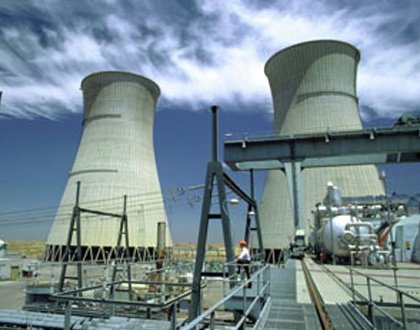 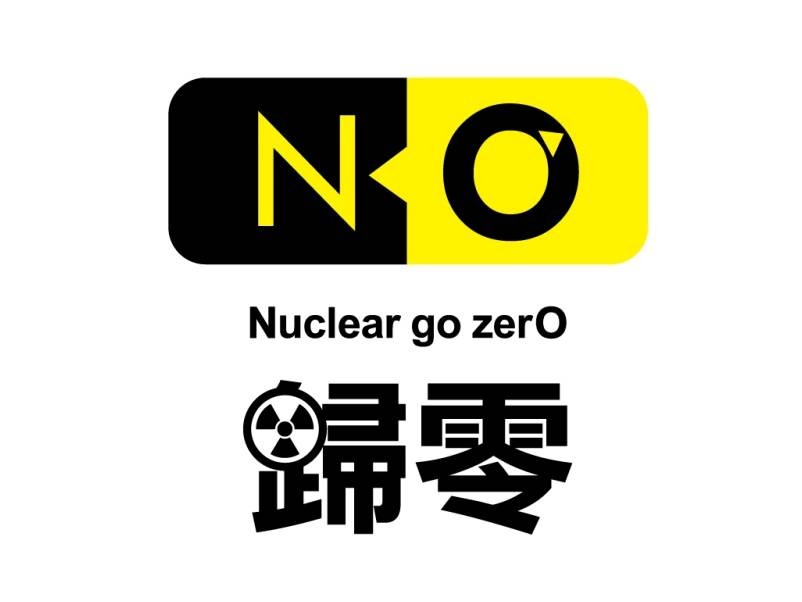 核能的環安問題:
繼美國三里島事件、車諾比及福導核災後，世界各地的反核聲浪越來越多，當然台灣也不例外，台灣是位於火環地震帶，而且以台北來說僅10公里內就有兩座核電廠，現在又要蓋核四，真的讓大家憂心忡忡，核電廠萬一爆炸，整個台北城將攏照在輻射塵底下，到時候台北再也沒人敢住了。
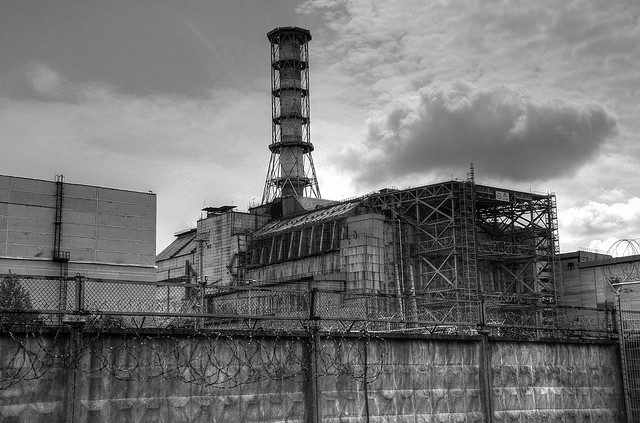 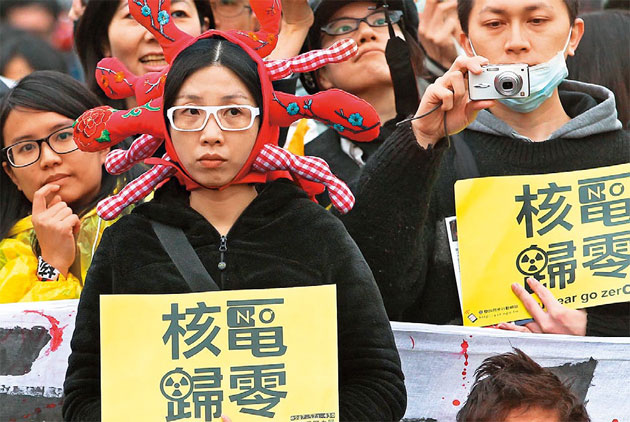 結論: (以適當科技之自主性、永續性角度來看核能系統，核能發電適合在台灣發展嗎?)
台灣缺乏自產能源，98%以上能源仰賴進口，目前台灣電價處於高漲時代，使用核能是最有競爭力的發電方式，這樣台商及外資才會回流，一意孤行的支持綠能發電，台灣的景氣更難維持。
核能發電有效又環保，核燃料循環回收技術可減少廢棄物，相較於我們一般認為很好的風能和太陽能發電，反而對環境的破壞大，維護費、製造廢、汙染和實際發電量都不利於台灣現況的經濟。
參考資料:
http://vm.nthu.edu.tw/science/shows/nue/question6.html
http://ciestw.blogspot.tw/2009/03/blog-post.html
圖解物理辭典  遠見
普通化學  歐亞書局
http://www2.hkedcity.net/sch_files/a/kws/kws-solar/public_html/wind_advantage.htm
http://www.npf.org.tw/post/1/3957
謝謝收看